STFM Faculty for Tomorrow Resident as Educators Curriculum: Evaluation in the Education of Future Physicians
Sonya Shipley, MD
Meaghan Ruddy, MA, PhD
Learning Objectives
Explain the role of the ACGME competencies, milestones, and EPAs in evaluation in the education of future physicians
Describe shared-mental models and how to define levels of performance
Describe the value of comments and specificity
Why a Session on Evaluation?
Understanding the medical education evaluation and assessment structure is directly related to you as a resident educator because:
As teachers you have assessment responsibilities
No one should engage in teaching and learning in medical education without knowing how this all fits together
As residents, you are potential future attendings/faculty
[Speaker Notes: as teachers you have assessment responsibilities and the assessments are part of the evaluation structure med ed

No one should engage in teaching and learning in med ed without knowing how this all fits together because one of the reasons why we struggle to engage in meaningful, quality education is that too few have ever gotten this message.  

Also, as residents, you are potential future attendings/faculty and as such should have exposure to these concepts and conversations now so you know what you may be getting into.]
Why Talk About This?
Because it is IMPORTANT that we can actually assure that all residents are actually and equivalently ready to become independent practitioners, ready to care for human beings and bring health into lives and communities and avoid the harms of disease, pain and death.
[Speaker Notes: The structure of competencies, milestones, and EPAs stems from decades of non-standard performance evaluation of residents. As an accrediting body, the ACGME is charged with creating the ways by which programs are able to assure that all residents are actually and equivalently ready to become independent practitioners, ready to care for human beings and bring health into lives and communities and avoid the harms of disease, pain and death. The stakes are the highest they can be. As a patient, wouldn’t you like to be assured that the physician treating you was as good as the physician in the next exam room?
 
STFM has done an excellent job of providing resources on the evolving evaluation structure of medical education.  However, not everyone has access to those resources. This session is to meant to give airing to these topics.]
Competencies-Milestones-EPAsWhat do they want from me and why?
EPAs—activities physicians in training should be trusted to do
Competencies—different areas of trusted activities 
Milestones—measurable point of progress in an area of competency
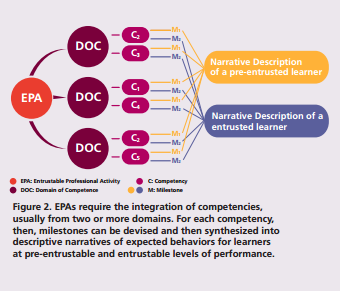 https://www.aamc.org/initiatives/coreepas/
[Speaker Notes: Entrustable Professional Activities for Family Medicine End of Residency Training EPAs are broad categories of activities that define the essential professional work of a discipline. With regard to residency training, EPAs define the expectations for the education of family physicians. EPAs integrate all of the core competencies, subcompetencies, and their specific milestones.

ACGME Competencies "The Accreditation Council for Graduate Medical Education US’ graduate medical education programs foster resident physicians’ development of competencies in six domains and collect performance data that reliably and accurately depicts residents’ ability to care for patients and to work effectively in healthcare delivery systems."

ACGME Family Medicine Subcompetencies The subcompetencies and Milestones provide a framework for the assessment of the development of the resident physician in key dimensions of the elements of physician competency. 

ACGME Milestones A milestone is a significant point in development. The ACGME Milestones are competency-based developmental outcomes (e.g., knowledge, skills, attitudes, and performance) that can be demonstrated progressively by residents and fellows from the beginning of their education through graduation to the unsupervised practice of their specialties.

Soooo, the milestones are the waypoints on the map of competencies in the realm of EPAs. When you are being evaluated, or evaluating another, why might the level of detail in the evaluation become critically important? 

https://www.aamc.org/initiatives/coreepas/
www.stfm.org]
How Do I Use This?
Milestone Levels
Level 1: The resident demonstrates some of the behaviors or skills that would be expected of someone with some education in family medicine
Level 2: The resident demonstrates increased achievement of expected behaviors or skills.
Level 3: The resident continues to advance with further achievement of behaviors or skills, and has achieved most of the milestones expected for residency graduation.
Level 4: The resident has achieved all of the milestones expected for residency graduation.
Level 5: This is an aspirational level of achievement and is expected to be achieved by very few residents prior to graduation. This level equates to someone who has been in independent practice for several years.
Look at a sample of your program’s evaluation against the Milestones and/or Competencies. What does the numeric value really mean? 
Given this, should an intern ever expect a 3? Should a PGY2 expect 5s?
[Speaker Notes: There are a lot of materials in the STFM Residency Accreditation Toolkit that are very helpful, including a section on Milestone Assessment.  During this brief workshop we’re going to look more directly at the activities of evaluating and commenting. 	
 
Many evaluations are numeric and both evaluators and evaluates dislike dealing with low numbers. Evaluators want to be generous and kind; evaluates want to believe they did well.  Unfortunately, this mental model leads to evaluation inflation and poor learning outcomes, and eventually endangers patient health outcomes.    
 
Look at a sample of your program’s evaluation against the Milestones and/ or Competencies. What does the numeric value really mean? For example, in the FM Milestones:
Level 1: The resident demonstrates some of the behaviors or skills that would be expected of someone with some education in family medicine
Level 2: The resident demonstrates increased achievement of expected behaviors or skills.
Level 3: The resident continues to advance with further achievement of behaviors or skills, and has achieved most of the milestones expected for residency graduation.
Level 4: The resident has achieved all of the milestones expected for residency graduation.
Level 5: This is an aspirational level of achievement and is expected to be achieved by very few residents prior to graduation. This level equates to someone who has been in independent practice for several years.
Given this, should an intern ever expect a 3? Should a PGY2 expect 5s?]
More Than Numbers
Numeric values are made even more valuable when accompanied by comments specifying the KSBAs that lead you to evaluate someone at a given level.        
Comments are insanely helpful for learners because it gives them specific things to work on, rather than a vague sense of how they did.
Resident X is at a level Y BECAUSE…
What they did
How they did it
DESCRIBE
[Speaker Notes: Additionally, numeric values are made even more valuable when accompanied by comments specifying the knowledge, skills, behaviors and attitudes (KSBAs) that lead you to evaluate someone at a given level. Comments are insanely helpful for learners because it gives them specific things to work on, rather than a vague sense of how they did.]
Workshop It
Look at examples of lackluster program evaluations from your program, de-identified or fictitious if needed, and have participants critically assess.
Discuss examples of when you received less than helpful feedback.
How would you have improved it based on this information.
Critical Assessment
How is this working in your program?
Compare your evaluation tools to the ACGME structure explained here. 
Identify gaps. 
How might you best address them?
Creating a Culture of Assessment
You are residents, but you are also educators—how can you improve your culture of assessment?
[Speaker Notes: How is this working in your program? Compare your evaluation tools to the ACGME structure explained here. Identify gaps. How might you best address them?]
Creating a Culture of Assessment
Assess Your Culture
Learner-centered or teacher-centered
Adversarial or collaborative
Hierarchical or democratic
Tense or relaxed
Alter the Assessment Philosophy

Address the Needs of Group Members
Residents
Faculty
Staff
Patients
[Speaker Notes: Assessing and documenting resident competence may require a change in culture, as well as a change in processes. Trying to make small changes without fundamental changes in thinking and structure is unlikely to be successful.

Assess Your Culture

Each residency program has a unique teaching and assessment atmosphere. Consider whether yours is:

learner-centered or teacher-centered
adversarial or collaborative
hierarchical or democratic
tense or relaxed

A teacher-centered, adversarial, tense learning environment is not conducive to integration of meaningful assessment. Residents will be too guarded to accept the results of assessments, and the assessment process will likely cause a greater divide between residents and faculty.

Alter the Assessment Philosophy

A typical approach to assessment is to evaluate whether residents “measure up” to some standard or milestone. It assumes that student capability is what determines the testing outcome. The goal is to separate high and low performers. 

An equally valid approach is to assume that your program is capable of developing competence in every resident, and the purpose of assessment is simply to document attainment as it occurs. The competency assessment process identifies the rate at which residents progress toward competency. Competency assessment, therefore, guides each resident into designing steps to pursue his/her competency. 

Changing your program’s culture, if necessary, to embrace this approach may not be easy. Faculty may think this approach is “too soft.” Residents may not trust attempts to frame assessment as a process that is their best interest. To be successful, change will have to reach all the way to the core of the residency. 

Part of changing the assessment culture will be to expand the pool of resident evaluators. Traditionally, faculty have been the sole evaluators. However, residents are being trained to work as part of a health care team, and as such, evaluation from the various team members is valuable in assessing competence. Team members include peers, clinic/hospital staff, patients, other professional staff (i.e. pharmacy, behavioral health), as well as the resident. Each part of the team can offer valuable feedback and observations that will assist in creating a whole picture of how the resident is performing and progressing toward competency.

Address the Needs of Group Members
Residents: 
Residents must feel that assessments are designed to help and not punish them. The environment must feel, and in actuality be, safe and non-punitive. Family medicine residents have years of experience with test and performance anxiety, and it is easy for assessments to trigger these old feelings. Actively engage residents in developing the process of assessment so they can become willing partners. Resident input can be valuable in understanding what feedback, in what format, is most useful.
Faculty: 
The formal assessment methods outlined in this toolkit may be new to your faculty members. To get reliable results, conduct structured training to make sure all faculty members understand the importance of the assessment method and know how to perform assessment correctly. Involve everyone in the development process.
Nurses/Medical Assistants: 
Clinical staff must feel that their input is valued and that speaking up on how the residents are performing will not interfere with the professional working relationship with the residents, nor will it put their jobs at risk. This group is likely familiar with similar feedback/assessment from their own clinical training and will be familiar with the terms and importance of their feedback. However, they have traditionally been excluded from providing formal evaluations and will need training on filling out their assessments. 
Non-Clinical Staff: 
Similar to the clinical staff, this group will need to feel that their input is valued and will not interfere with their working relationship with the residents. Non-clinical staff are likely unfamiliar with assessments and will need extra training and an understanding of why their input is important.
Patients: 
The feedback from patients is some of the most important feedback that residents can receive. Patients will need a brief introduction on why the resident is being assessed. Assessment from patients will mainly focus on interpersonal and communication skills.]
Activities That Support a Culture of Assessment
Faculty and staff develop a shared understanding of what makes an effective assessment system. 
Have faculty and staff write describe what is important about assessment in a set of guiding principles and how to implement these principles.
Faculty development sessions on performance dimension training, frame-of-reference training, and rater error training*. Use your program’s educational goals and assessment tools in this training so faculty will develop a common language and shared understanding of performance standards.
Have faculty and residents determine how to engage residents in their own evaluations and how to engage patients in resident evaluations.
Remind everyone that the residency is already designed to produce competent physicians, and the assessments are simply there to document attainment of competence.
(Feldman et al, 2012)
[Speaker Notes: As residents (or faculty) how can you impact your program’s assessment culture?

* For more information on these concepts, refer to Feldman et al’s article, Rater Training to Support High-Stakes Simulation-Based Assessments (2012).]
MORE Activities That Support a Culture of Assessment
Provide adequate faculty/staff development on use of any new tools and systems.
Schedule assessment into clinic schedule and allow protected time to complete.
Schedule assessments during inpatient months, perhaps in the middle or end of rotations. Use protected time to complete and review with the resident.
Spend time getting buy-in from all involved in resident education (multisource evaluators).
Change the culture of precepting sessions so that the main focus is teaching and assessment, not administration of other responsibilities.
Summary
ACGME evaluation structure is purposeful
Program evaluation structure should be similarly purposeful
Qualitative data is just as important as quantitative
Building a culture of assessment can help bring meaning and purpose to the evaluation structure
The purpose: to ensure programs graduate competent physicians
References
STFM Resources
https://www.aamc.org/initiatives/coreepas/
Feldman M, Lazzara E, Vanderbilt A, DiazGranados D. Rater Training to Support High-Stakes Simulation-Based Assessments. J Contin Educ Health Prof. 2012 Fall; 32(4): 279–286. doi:  10.1002/chp.21156
[Speaker Notes: STFM Resources: http://www.stfm.org/Resources/ResourcesforResidencyPrograms/ResidencyAccreditationToolkit/MilestonesResidentAssessment/MilestonesDesignandContent]